พรบ.ข้อมูลข่าวสารของราชการ พ.ศ.2540
วัตถุประสงค์
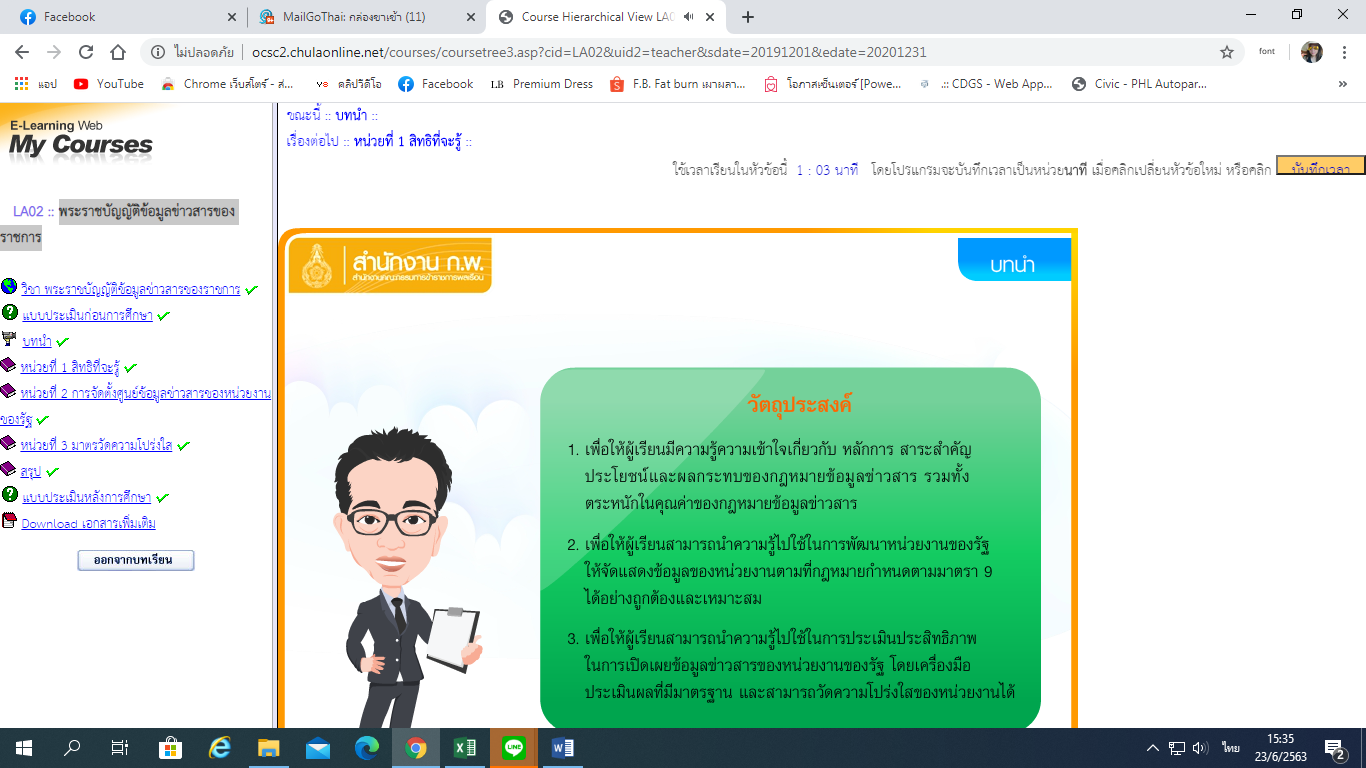 เป็นกลไกสร้างความโปร่งใสของภาครัฐ
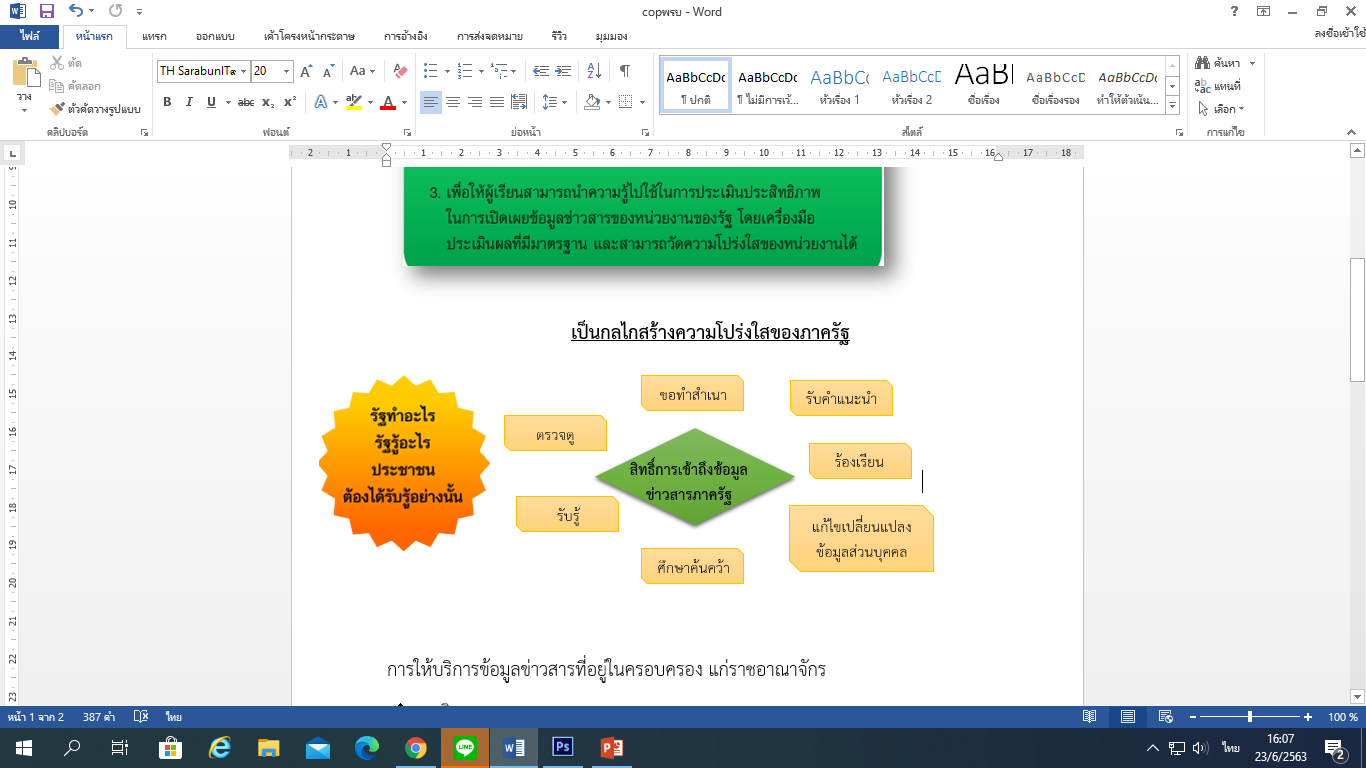 การให้บริการข้อมูลข่าวสารที่อยู่ในครอบครอง แก่ราชอาณาจักร
ราชกิจจานุเบกษา   -     การจัดการองค์กร				- ผลการพิจารณา คำวินิจฉัย (ภาคเอกชน)   - หน้าที่ในการดำเนินงาน			- สัญญาสัมปทาน   - แผนงาน/โครงการ งบประมาณ รายจ่ายประจำปี	- คู่มือ คำสั่ง เกี่ยวกับวิธีปฏิบัติงาน   - มติ ครม.คำสั่ง หนังสือเวียน นโยบาย		- การตีความที่มีผลเป็นการทั่วไป		   - จัดหา การจัดไว้ให้ประชาชนเข้าตรวจดู		- จัดหาให้ประชาชนเป็นการเฉพาะราย	   - นโยบายหรือการตีความที่ไม่อยู่ในราชกิจจานุเบกษา		 			   - คำแนะนำติดต่อกับหน่วยงานภาครัฐ/สถานที่ติดต่อ
ข้อมูลข่าวสารที่ไม่ค่อยเปิดเผย   - ข้อมูลข่าวสารที่อาจก่อให้เกิดความเสียหายต่อสถาบัน   - ข้อมูลข่าวสารของรัฐบาลที่มีคำสั่งมิให้เปิดเผย   - ข้อมูลข่าวสารที่จะเกิดความเสียหายต่อความมั่นคงของประเทศ ความสัมพันธ์ระหว่าง       ประเทศ ความมั่นคงทางเศรษฐกิจ การคลัง   - ข้อมูลข่าวสารที่ก่อให้เกิด อันตรายต่อชีวิตหรือความปลอดภัยกับบุคคลอื่น
วิธีการจัดการเกี่ยวกับการจัดให้มีข้อมูลข่าวสารของราชการให้ประชาชนเข้าตรวจดู (มาตรา 9 แห่ง พรบ.ข้อมูลข่าวสารของราชการ พ.ศ.2540)
 กำหนดให้หน่วยงานของรัฐ ต้องจัดให้มีข้อมูลข่าวสารตามที่กฎหมายกำหนดไว้ให้ประชาชนเข้าตรวจดูได้ ณ ที่ทำการของหน่วยงาน
 	- จัดทำดัชนีที่มีรายละเอียดเพียงพอสำหรับประชาชน สามารถค้นหาข้อมูลข่าวสารได้เอง 	- กรณี มีความจำเป็นเรื่องสถานที่ จะเอาข้อมูลข่าวสารบางส่วนเก็บไว้ต่างหาก หรือให้บริการ ณ สถานที่แห่งอื่น	- หน่วยงานรัฐจะกำหนดวิธีการปฏิบัติเพื่อรักษาความเป็นระเบียบ หรือความปลอดภัย	- จัดข้อมูลข่าวสารไว้ที่ห้องสมุด ของหน่วยงานอื่นๆ หรือของเอกชน	- มอบหมายเจ้าหน้าที่ รับผิดชอบการปฏิบัติโดยเฉพาะ	- มีการอบรมให้ความรู้ เกี่ยวกับกฎหมาย ข้อมูลข่าวสาร	- มีการประชาสัมพันธ์ เผยแพร่ข้อมูลข่าวสารให้ประชาชนรับทราบ	- จัดเก็บสถิติ สรุปการให้บริการประชาชน รายคน ผู้บริการ
ข้าราชการและเจ้าหน้าที่รัฐ ต้องเรียนรู้และเข้าใจ พรบ.ข้อมูลข่าวสารในฐานะผู้บังคับใช้กฎหมาย
ข้าราชการและเจ้าหน้าที่รัฐ ต้องรู้หน้าที่ในการเปิดเผยข้อมูล และวิธีการใช้สิทธิในการเข้าถึงข้อมูล